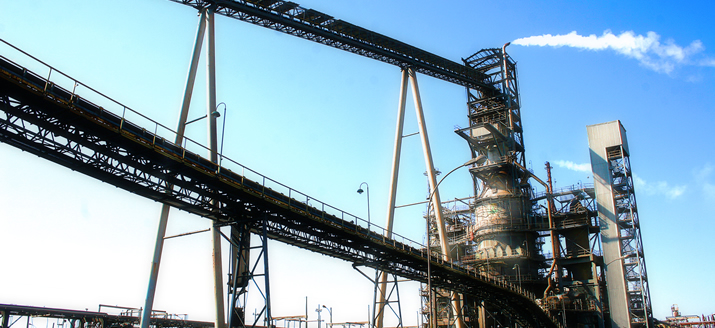 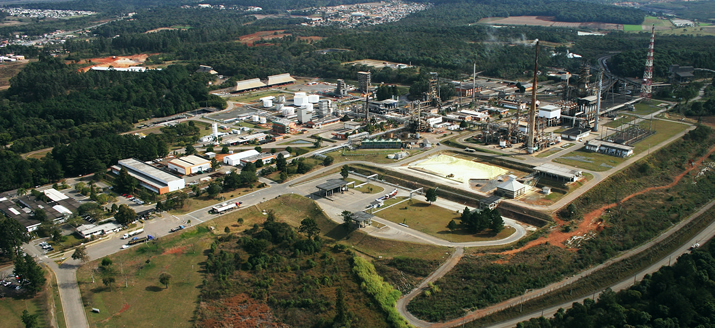 Audiência Pública 010/2021

 Acordo
para encerramento da controvérsia sobre royalties e celebração de contrato de concessão
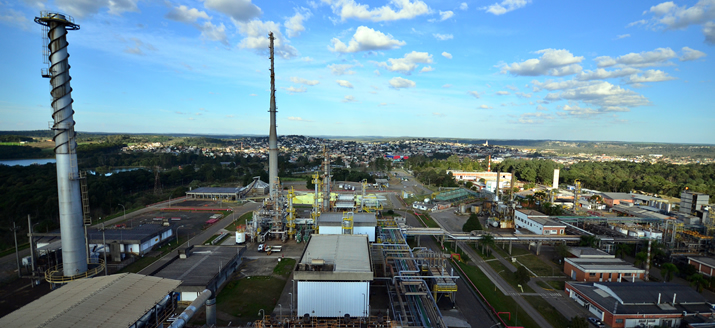 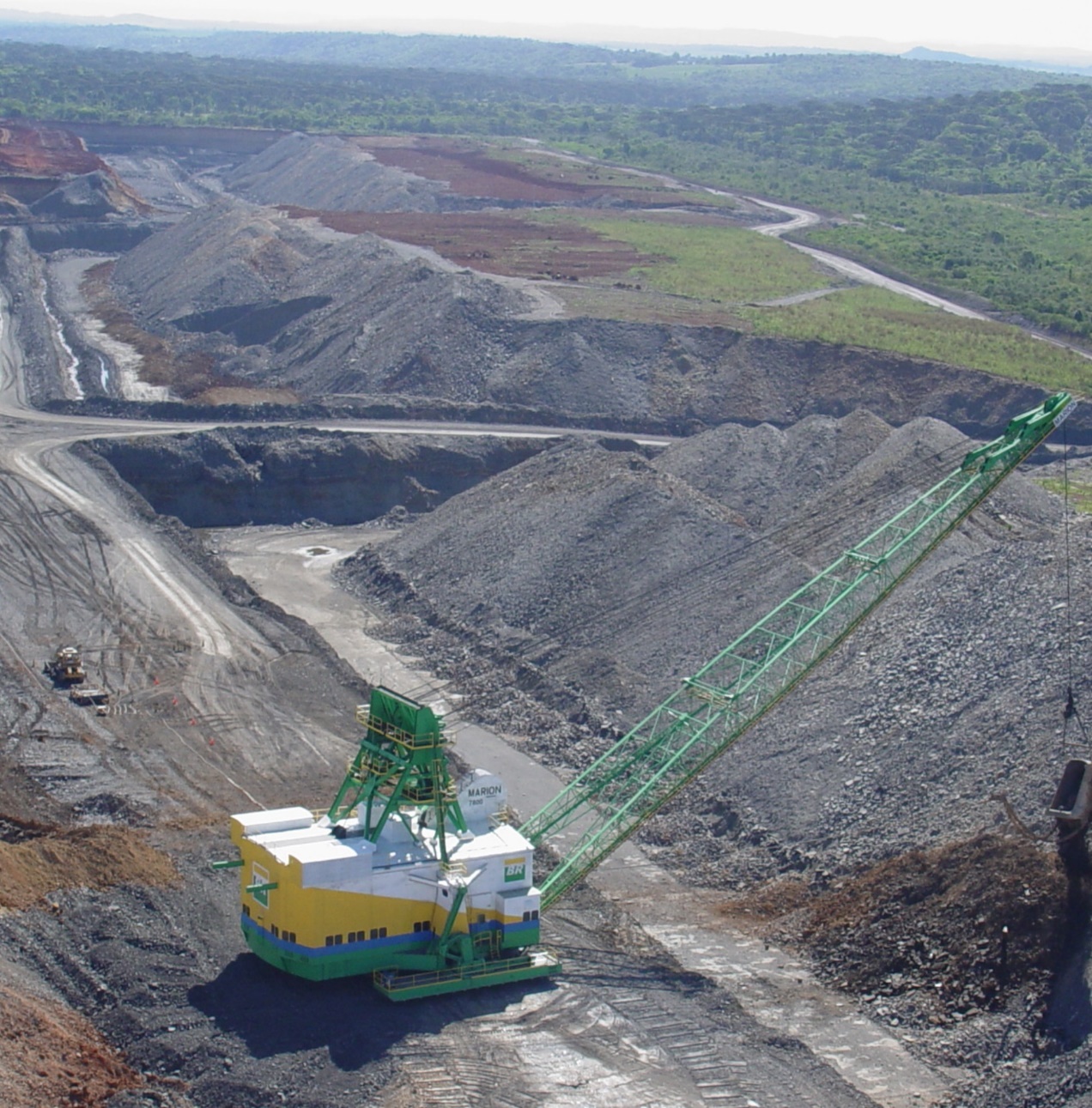 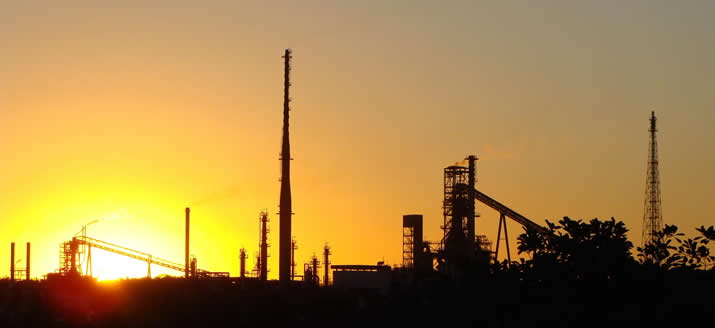 09/11/2021
Histórico
a. Lei do Petróleo (1997) omissa com relação a royalties de xisto;

b. Pagamento de royalties (com alíquota de 5%) inicia em dez/2012, após manifestação da ANP de nov/2012.

c. Divergências entre Petrobras e ANP a respeito da competência regulatória (2013/2014/2015)
	- Autos de Infração
	- Multas
	- Processos Judiciais sem expectativa de solução no curto e médio prazos

d. Aproximação com ANP para convergência e solução amigável (2017);

e. Suspensão dos Processos Judiciais para negociação (2018);

f. Processo Negocial (2019 a 2021)

g. Apresentação da proposta pela ANP (ora em análise) em julho/2021
2
Por que firmar um Acordo?
Retirada de todas as demandas de parte a parte. 
	- não assinatura do acordo implicará na continuidade das ações, as quais a Petrobras não poderá abrir mão

b. Disciplinar a pesquisa e lavra de xisto pela SIX


c. Celebrar contrato de concessão


d. Eliminar insegurança regulatória
	

e. Pacificar a questão da alíquota de royalties aplicável à lavra de xisto


f. Quitar todos os passivos
3
Contrato de Concessão
Maior segurança jurídica e regulatória

Estabilidade para operação do ativo
a. Definição da área de lavra

b. Prazo de 27 anos (prorrogável)

c. Royalties de 5%
4
Posicionamento da Petrobras
O Acordo é justo e adequado, resolvendo de forma consensual a controvérsia em referência

A alíquota de 5% aplicada ao contrato de concessão cumpre os requisitos do §1º do Art. 47 da Lei  9.479/1997
	- riscos geológicos/expectativas de produção/outros fatores pertinentes

c. Entendemos que o Acordo é bom para todos os envolvidos:
ANP –> Consolida marco regulatório referente às operações de lavra de xisto 
Petrobras -> Encerra pendência com ANP/celebra contrato de concessão
União/Estado/Município -> Consolidação da regulação para a atividade e recebimento de montantes significativos, calculado de acordo com critérios técnicos
5
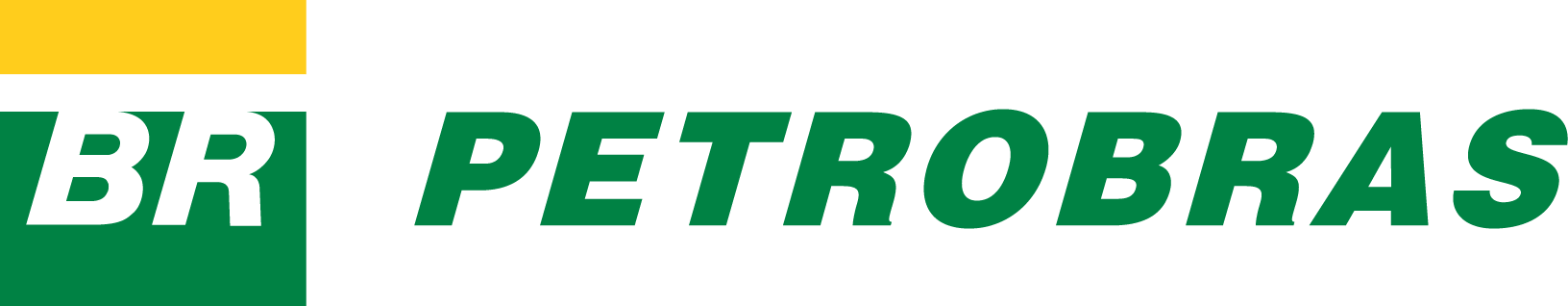